Comparing lengths of line segments
Intelligent Practice
Silent 
Teacher
Narration
Your Turn
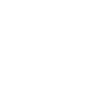 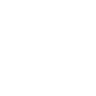 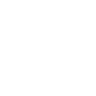 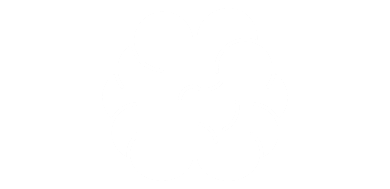 Practice
1.
Which line segment is longer?
3.
Which line segment is longer?
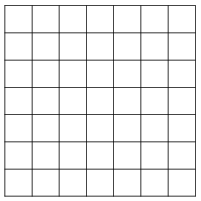 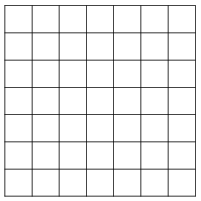 Q
Q
Same  length
?
Same  length
?
P
P
2.
Which line segment is longer?
4.
Which line segment is longer?
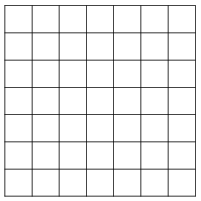 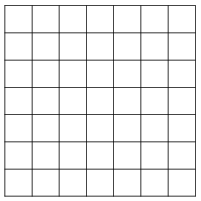 Q
Q
?
?
P
Q
P
P
5.
Which line segment is longer?
7.
Which line segment is longer?
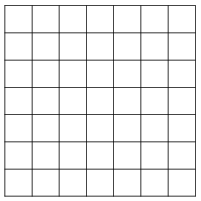 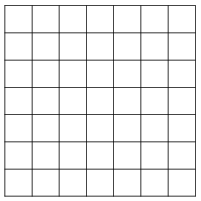 Q
Q
Q
?
Q
?
P
P
6.
Which line segment is longer?
8.
Which line segment is longer?
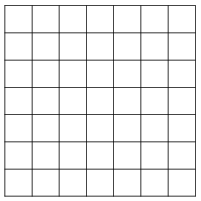 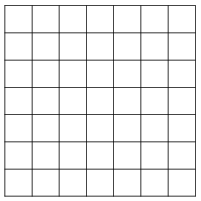 Q
Q
?
?
Same length
P
P
P
1.
Which line segment is longer?
3.
Which line segment is longer?
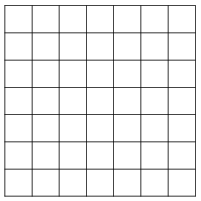 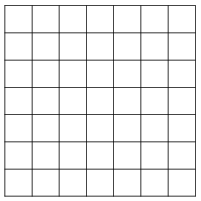 Q
Q
Same  length
Same  length
P
P
2.
Which line segment is longer?
4.
Which line segment is longer?
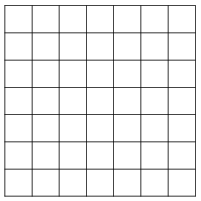 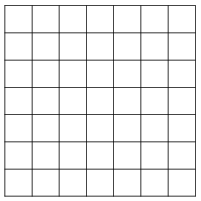 Q
Q
P
Q
P
P
5.
Which line segment is longer?
7.
Which line segment is longer?
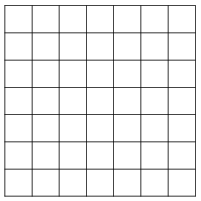 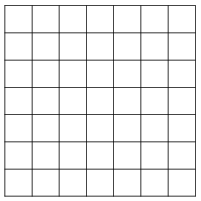 Q
Q
Q
Q
P
P
6.
Which line segment is longer?
8.
Which line segment is longer?
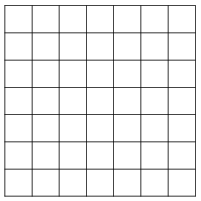 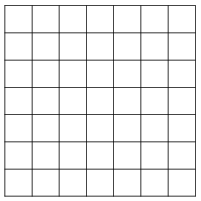 Q
Q
Same length
P
P
P